Patient Opinion for clinical teams: exploring the issues
James Munro
Patient Opinion
james.munro@patientopinion.org.uk
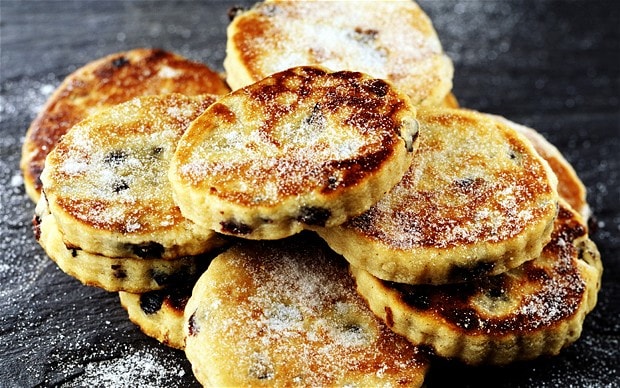 Our mission
Service users and carers can give honest feedback safely and easily
Staff can learn from knowing how their care is experienced
Services can make small, steady improvements based on feedback
Everyone can see how services are listening to users and changing in response
Patient Opinion for clinicians?
Could we?
Opportunities
Obstacles
Practical issues
But should we?
Benefits
Costs
Risks
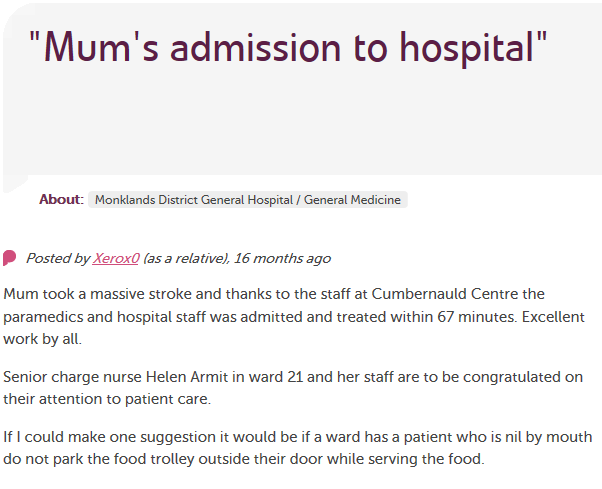 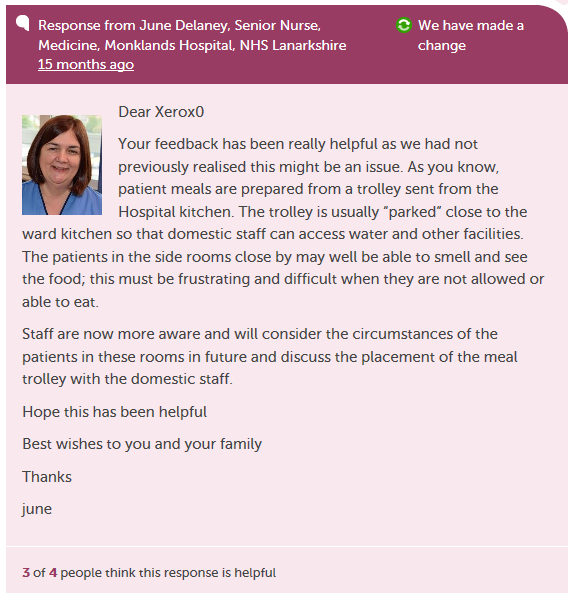 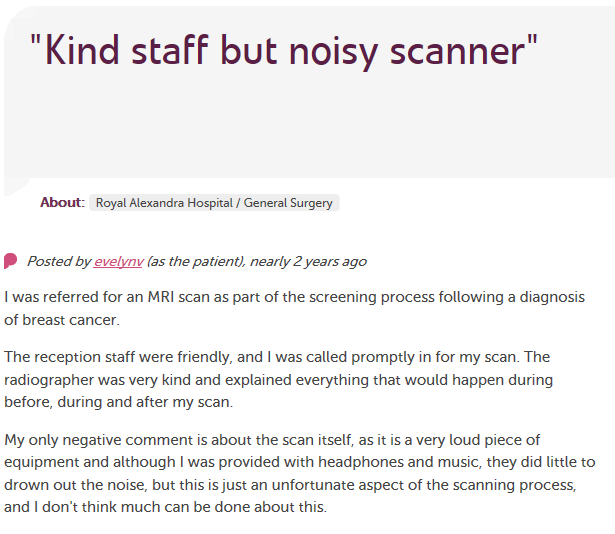 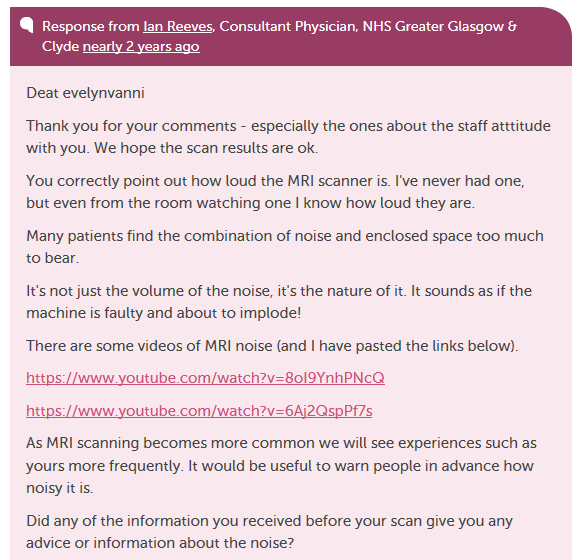 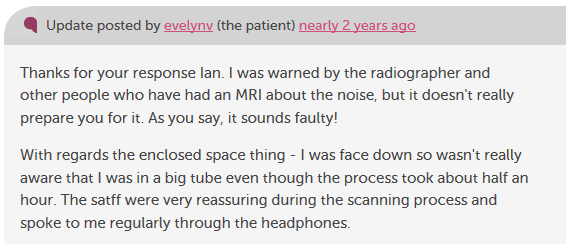 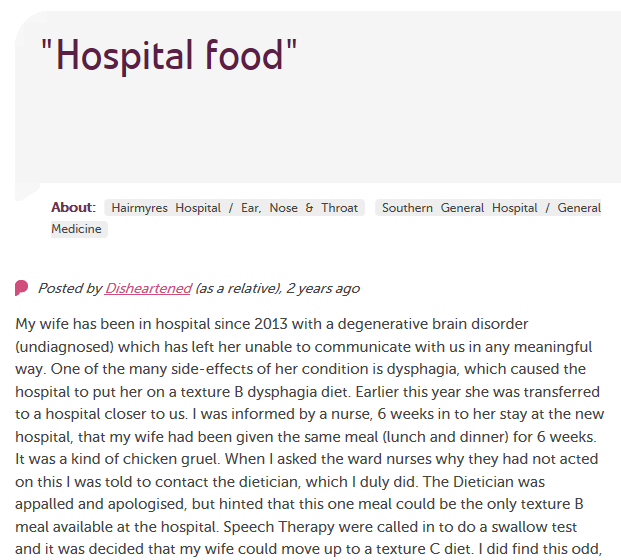 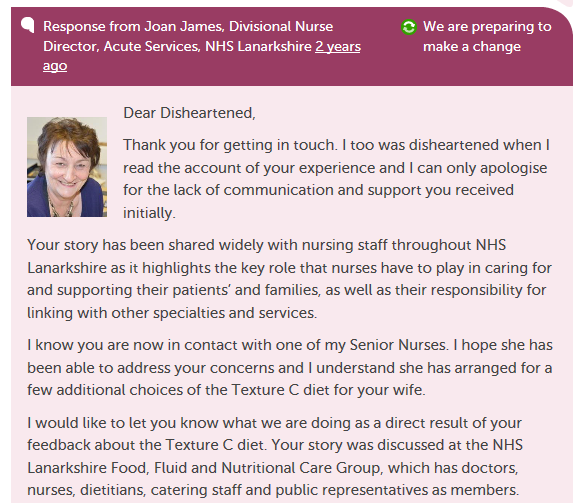 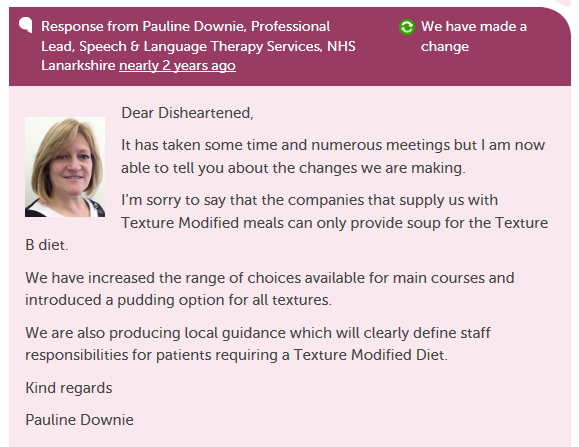 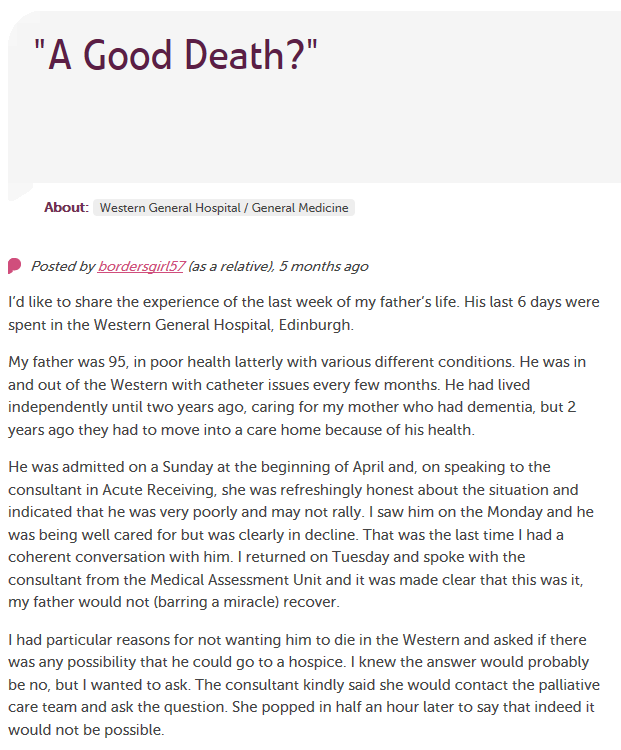 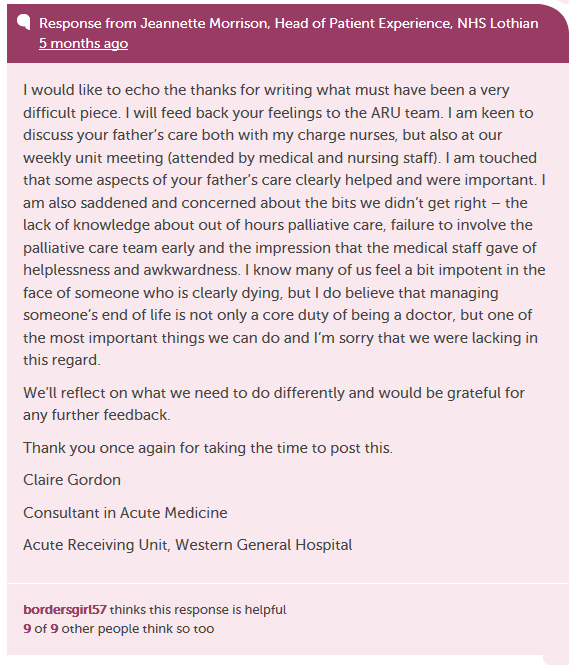 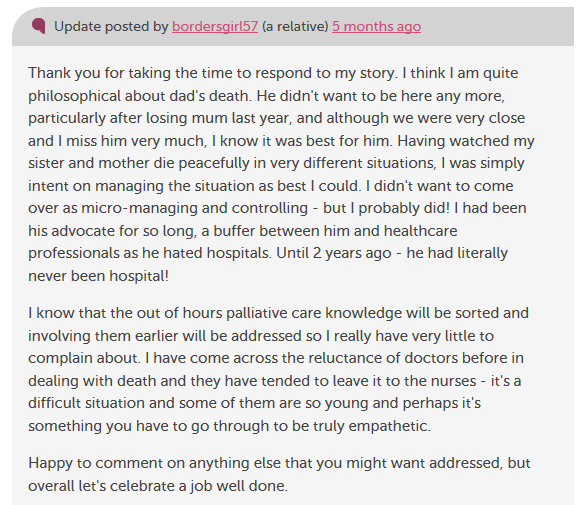 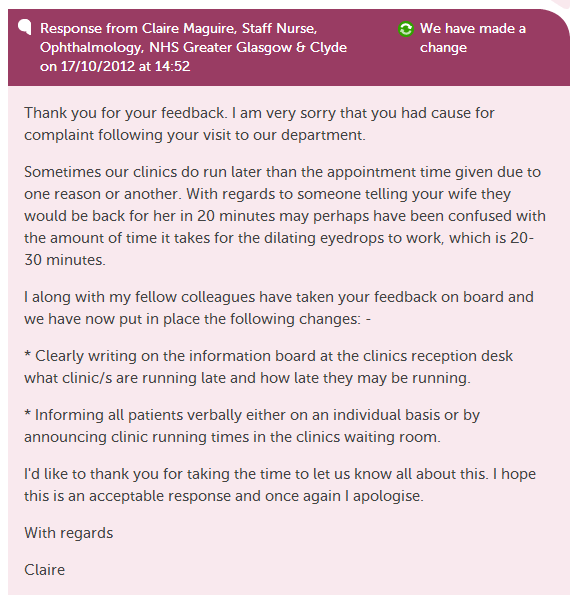 Staff views
“I get an email to say we've had an opinion posted. 
I can respond that day and it’s back on the website for the patient or relative to read.
I think that’s an excellent service for people.”
Karen HansordA&E sister
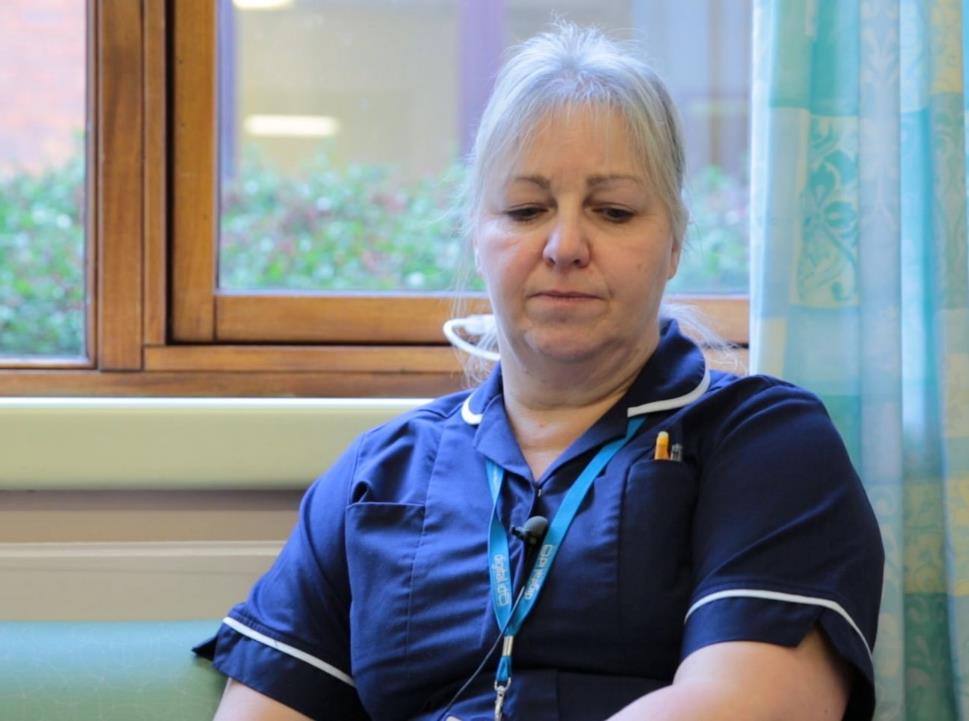 “More than just listening, it has helped us to focus on what we can change to improve our service.
We’ve learnt that Patient Opinion gives patients a powerful voice, which in turn has empowered us.”
Lisa Metcalfpodiatrist
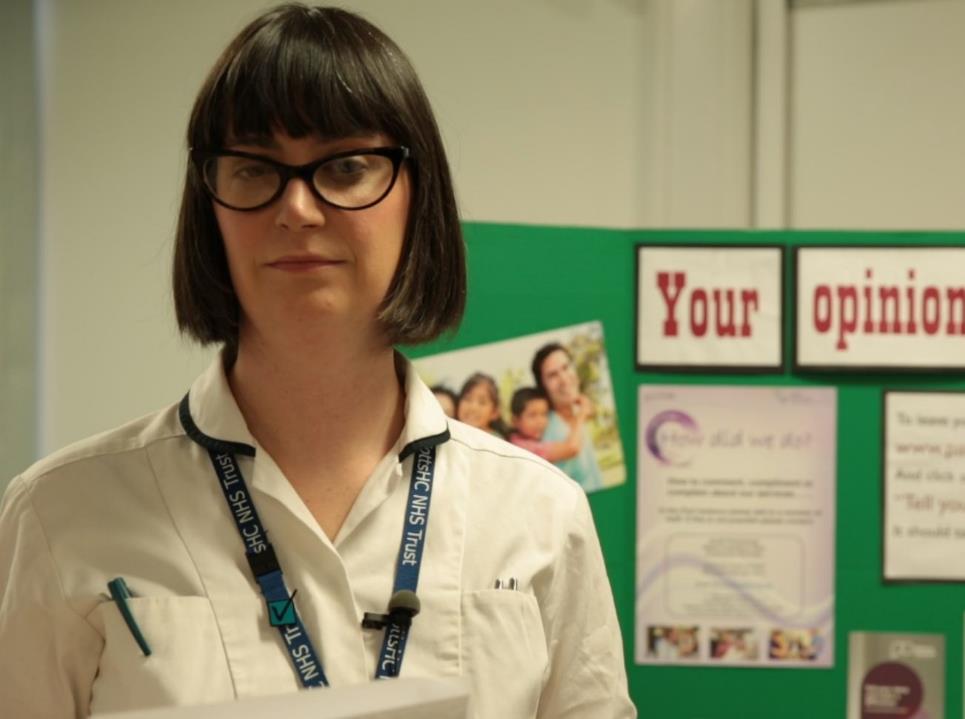 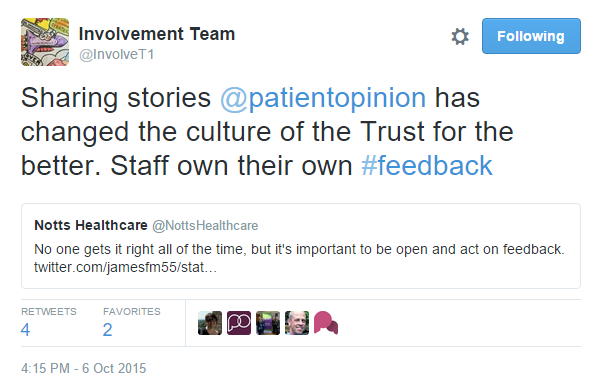 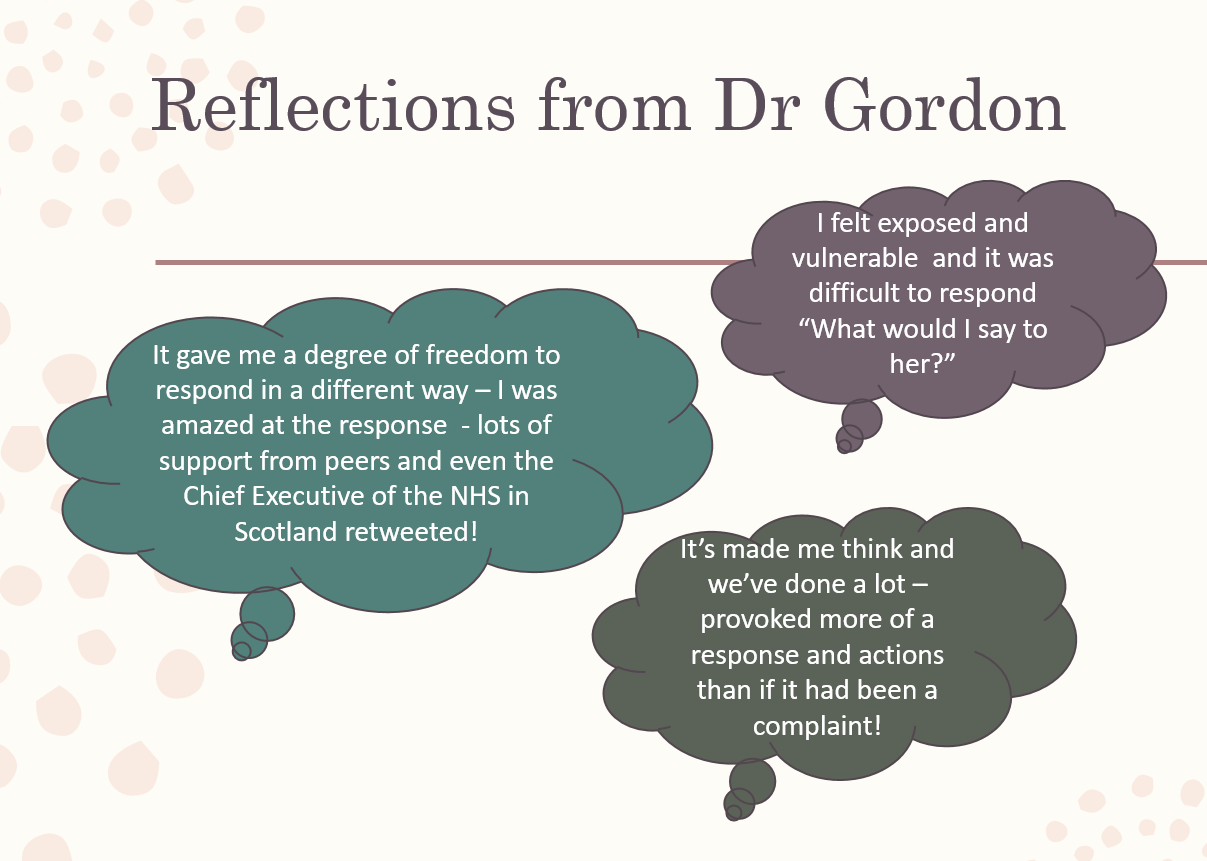 Learning from stories
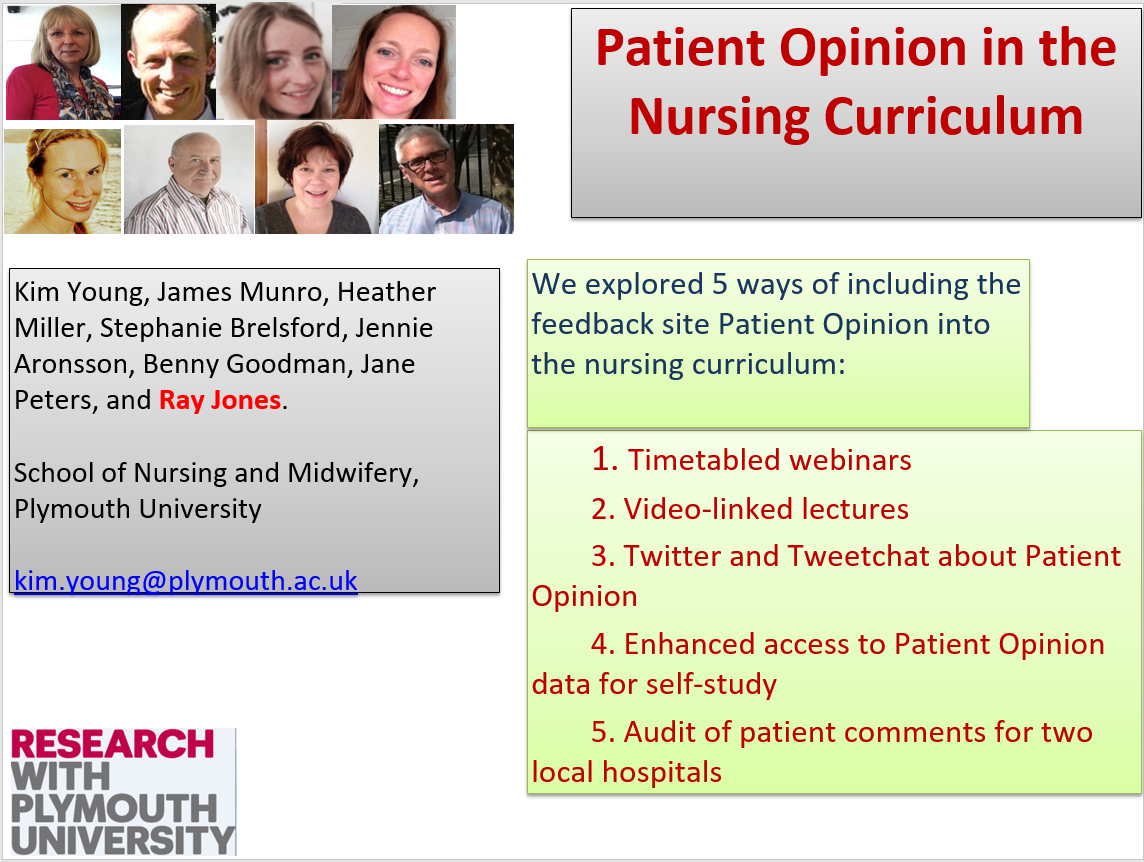 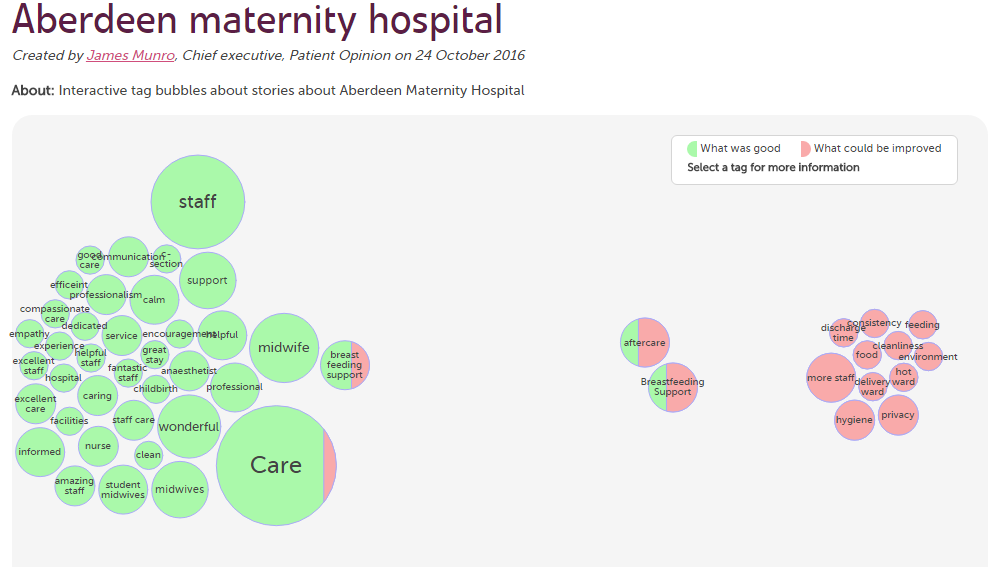 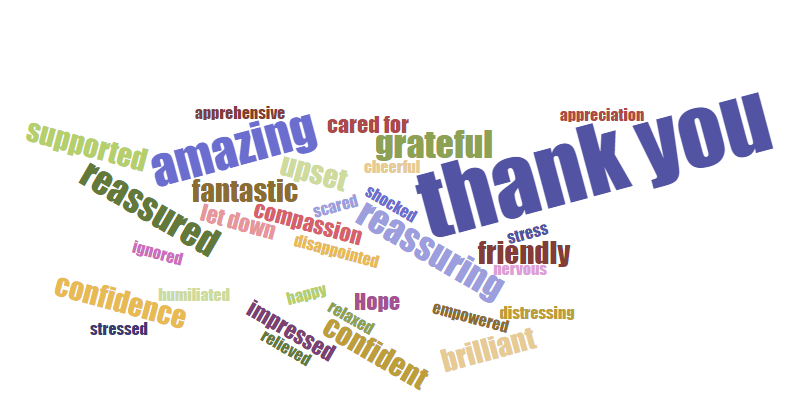 Patient/carer views
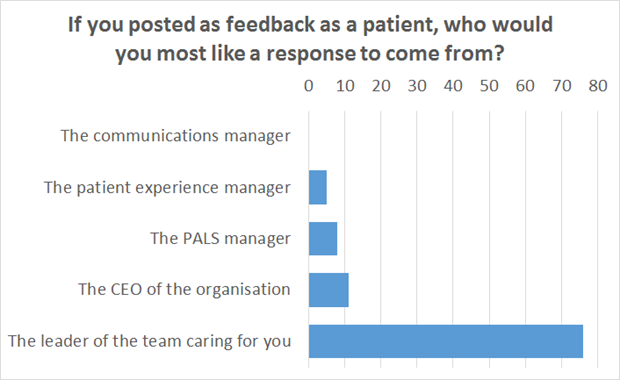 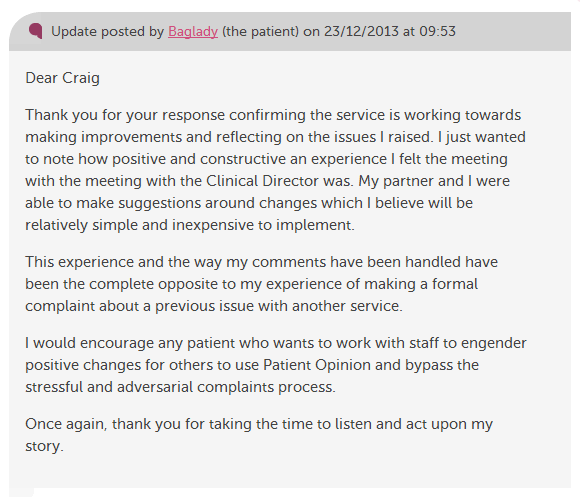 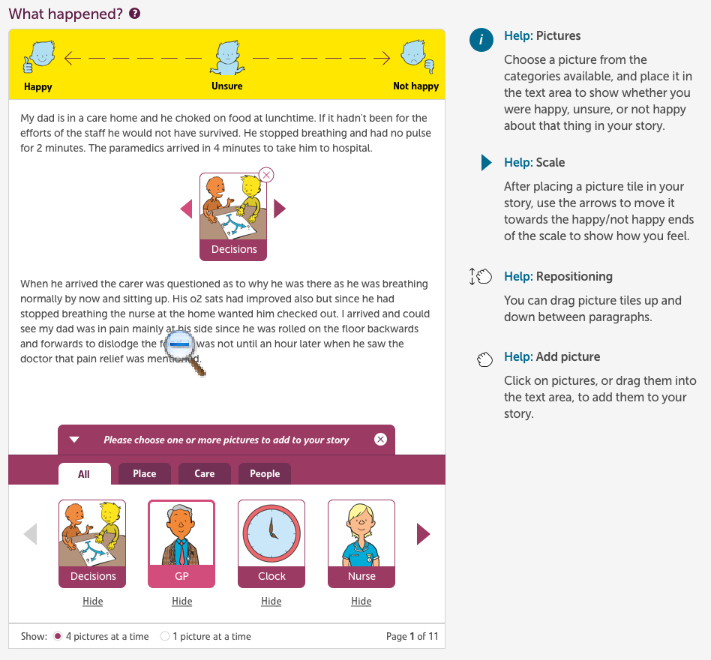 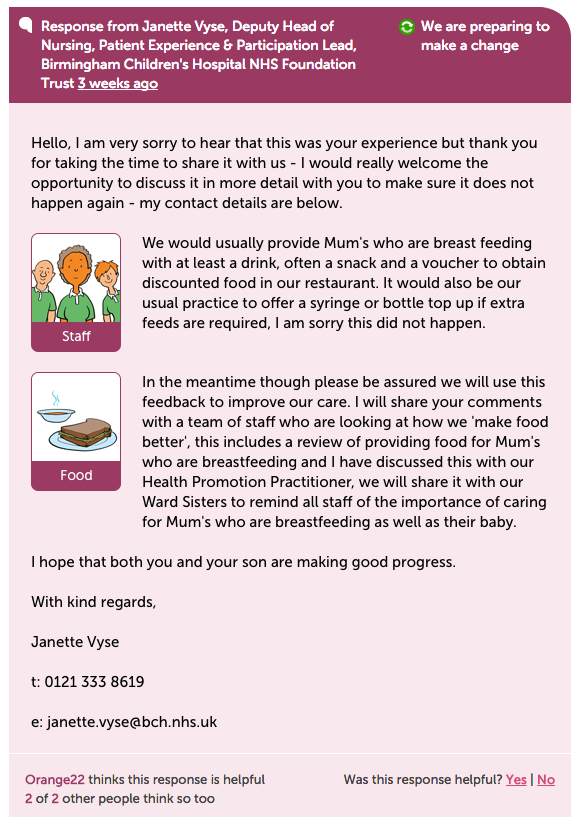 The world is changing – fast
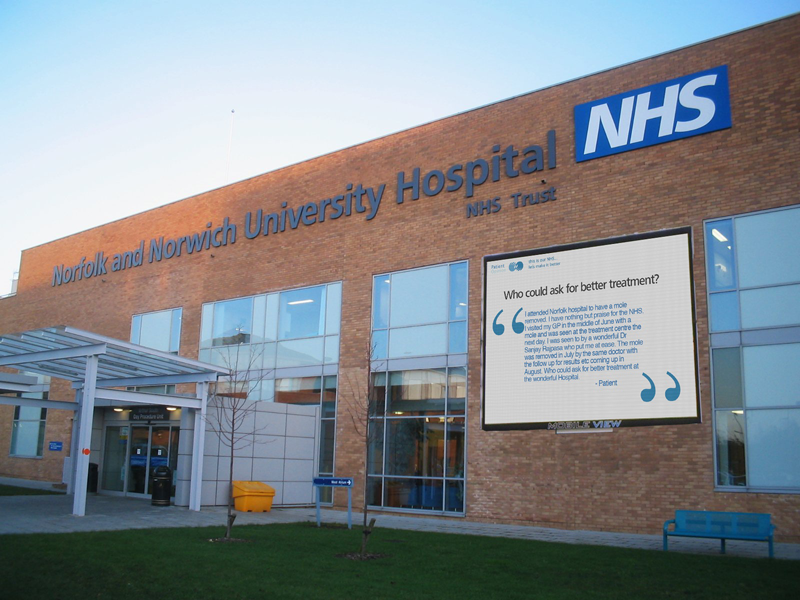 Berwick Report, August 2013
“Hear the patient voice at every level – even when that voice is a whisper”